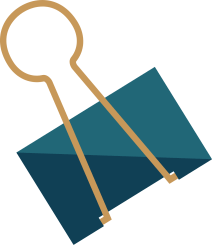 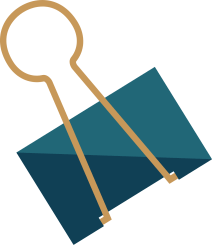 20XX
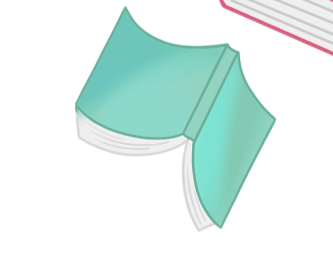 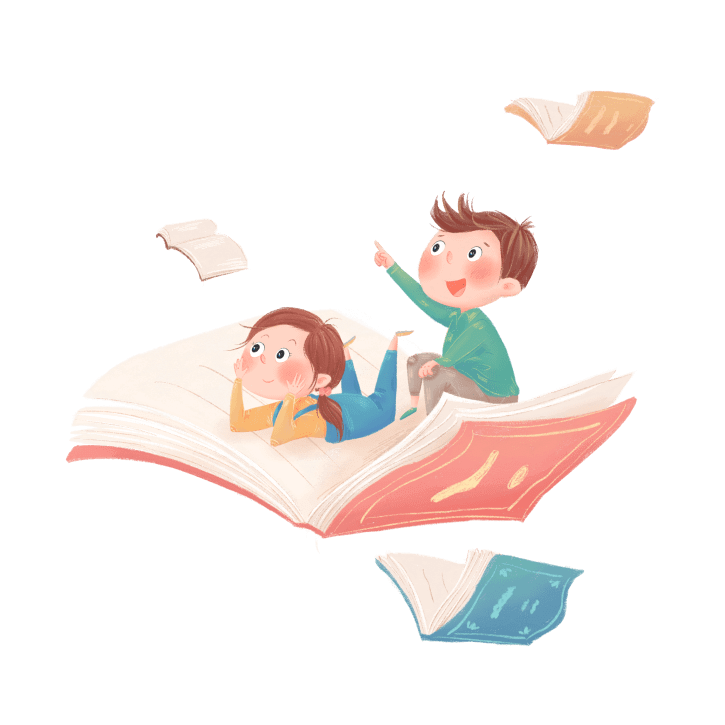 幼儿园安全教育管理
Lorem ipsum dolor sit amet, consectetuer adipiscing elit. Maecenas porttitor congue massa.
汇报人：优品PPT   时间：20XX.X
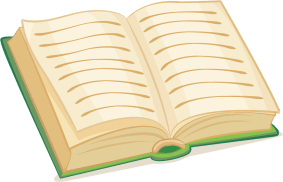 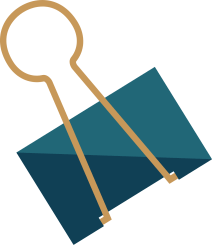 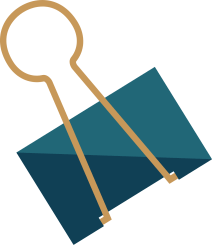 目 录
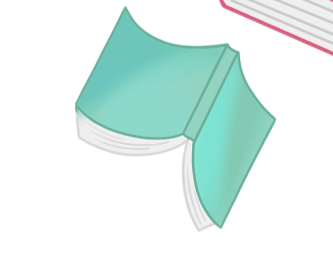 CONTENTS
01
02
幼儿园安全面临的挑战
幼儿园安全教育存在的问题
03
04
幼儿园安全教育原则及注意事项
如何进行幼儿园安全教育
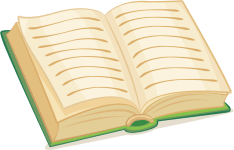 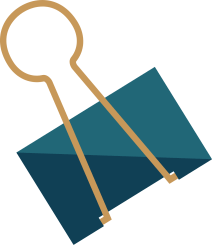 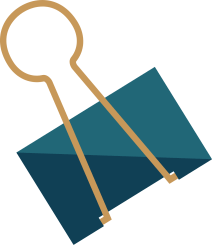 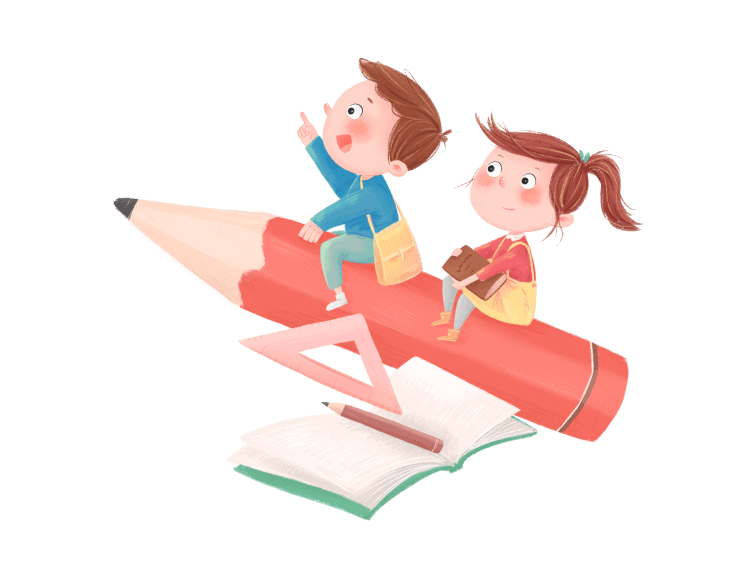 PART  01
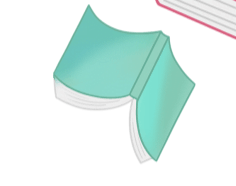 幼儿园安全面临的挑战
点击输入简要文字内容，文字内容需概括精炼，言简意赅的说明分项内容。避免过渡页停留时间过长，观看者没有内容可以看。
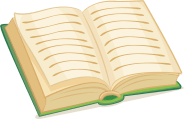 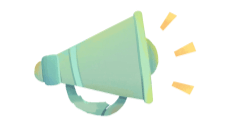 什么是幼儿园安全事故
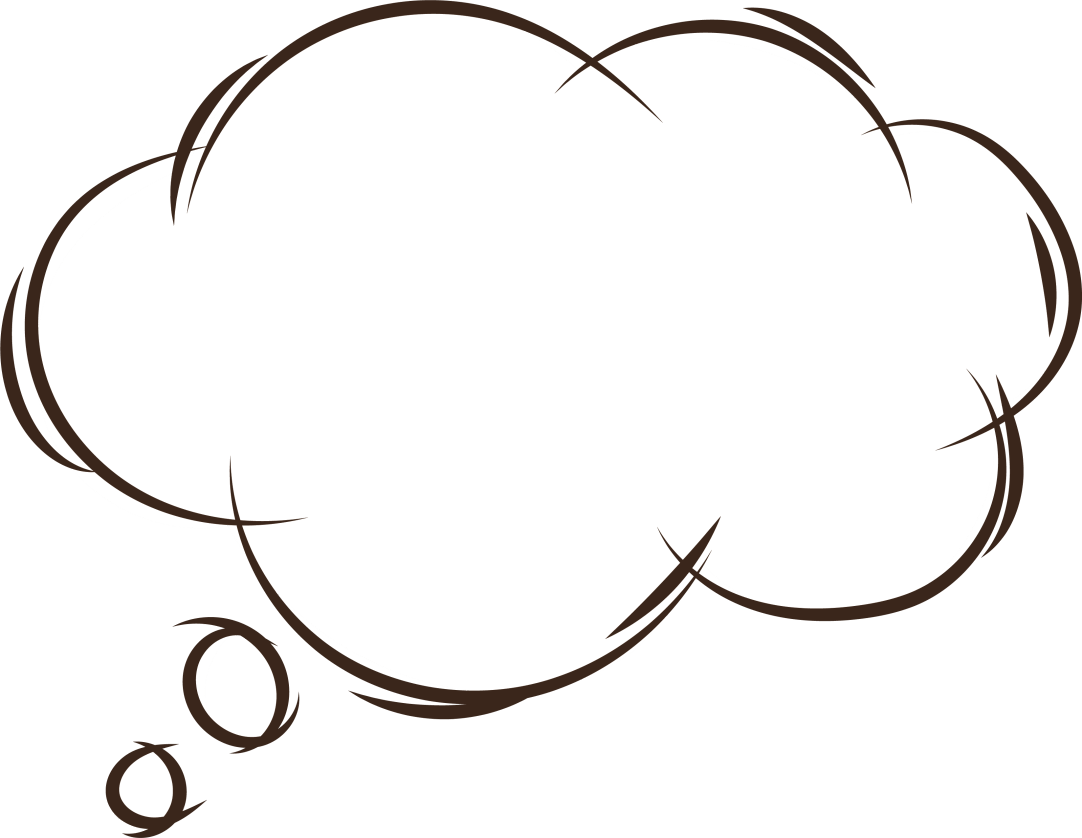 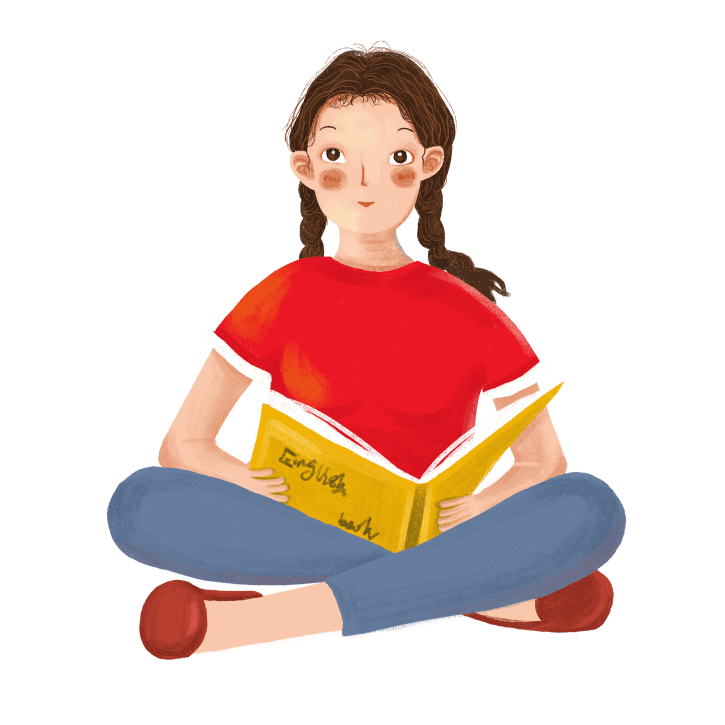 什么是幼儿园安全事故
幼儿园事故是指入园儿童在幼儿园期间和幼儿园组织幼儿离园集体活动而处于幼儿园管理范围内所发生的人身伤害事故。它主要是幼儿在园接受或参加教育活动中发生的人身伤害，也包括虽不在园内，但属于幼儿园组织的活动（如春游、节假日的庆祝活动等）发生的人身伤害
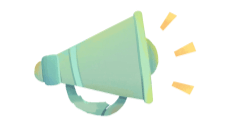 幼儿园安全事故类型
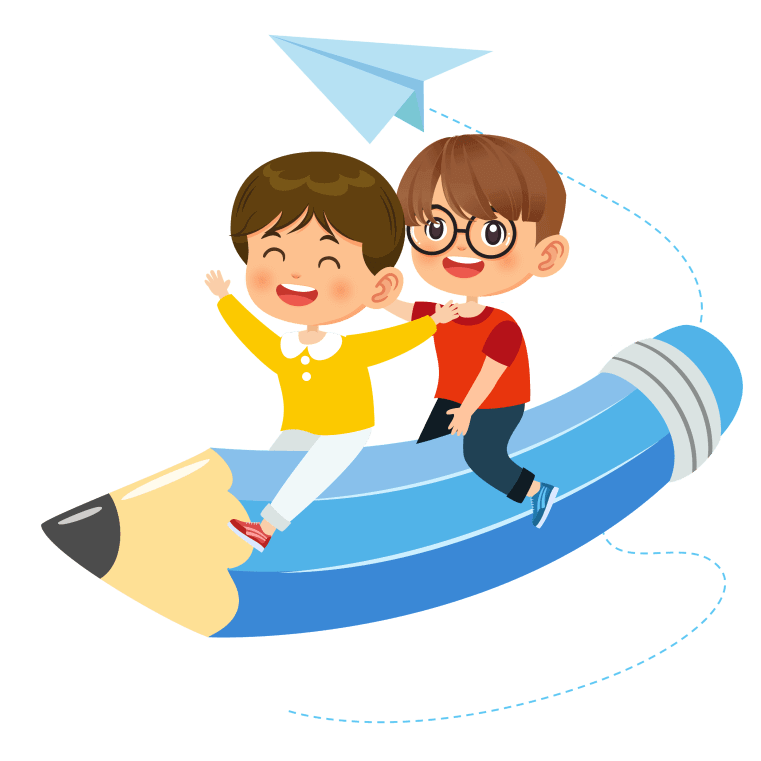 客观原因造成的幼儿安全事故
1、校外人员入侵造成的幼儿伤害事故。
2、因幼儿园看管不严造成的幼儿走失事件。
3、由教学设施使用所致的安全事故。
4、因教职工原因造成的安全事故。
5、自然灾害等其他客观原因造成的安全事故。
幼儿自身原因造成的安全事故
1、幼儿自伤安全事故。
2、幼儿他伤造成的安全事故。
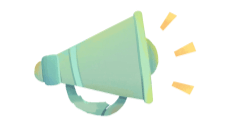 幼儿园对在园幼儿负有什么责任？
LOREM
LOREM
LOREM
A
B
C
教育责任
管理责任
保护责任
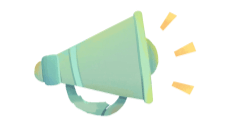 处理幼儿园安全事故的法规依据
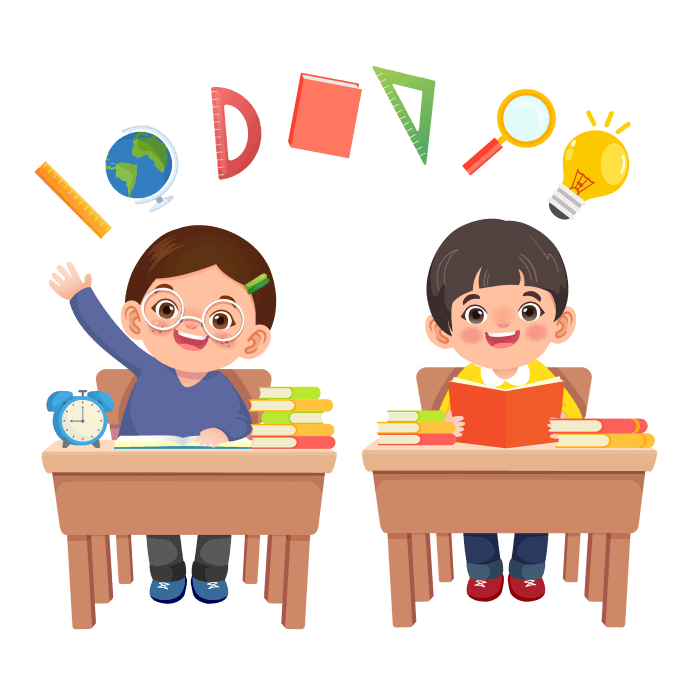 《中小学幼儿园安全管理办法》（教育部第23号令发布，自2006年9月1日起实施。是专门针对中小学、幼儿园做出的安全管理规定，重在加强管理预防发生安全事故。
《学生伤害事故处理办法》（教育部第12号令发布，自2002年9月1日起施行）。它主要针对实践中反映突出的学生伤害事故责任的认定、事故的处理程序、损害的赔偿等方面做出规定，为处理学生伤害事故提供了明确具体的依据。
《办法》与《学生伤害事故处理办法》同为部门规章，相互衔接配套，为学校安全管理工作提供了全面的依据。
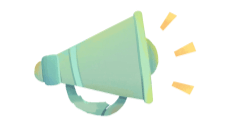 处理幼儿园安全事故遵循的原则
01
02
03
STEP
STEP
STEP
过错责任原则
无过错责任原则
公平原则
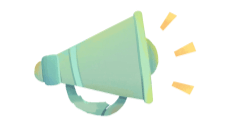 保护孩子的生命是我们工作的第一要务
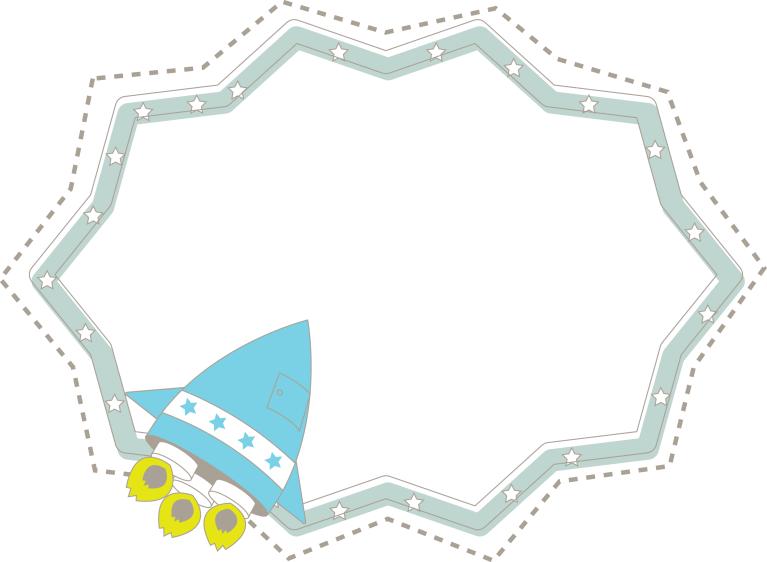 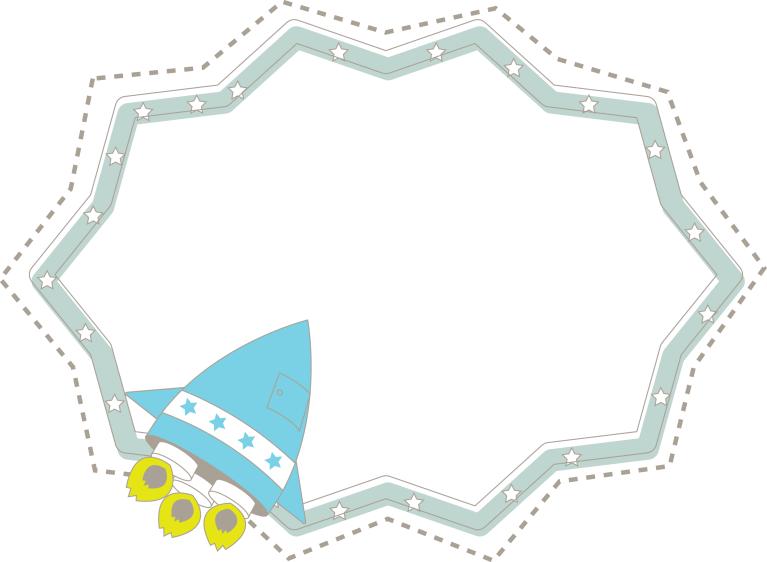 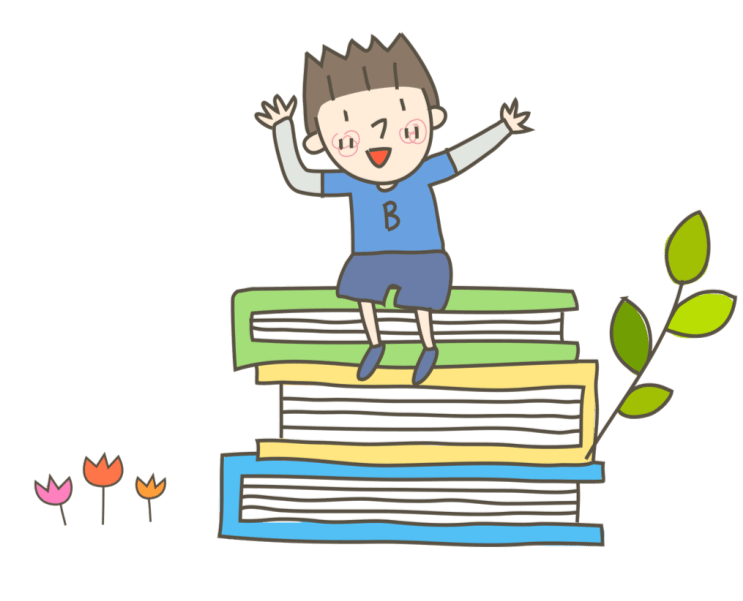 “幼儿园必须把保护幼儿的生命和促进幼儿的健康放在工作的首位。” ——《幼儿园教育指导纲要(试行)》
任何时候都要绷紧安全这根弦，不要等出了事才引起重视。要建立一个长效机制，长期而有效地保护孩子的生命。
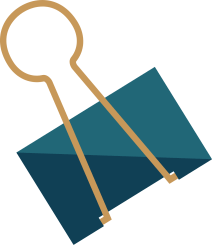 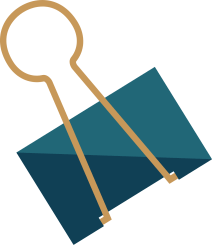 PART  02
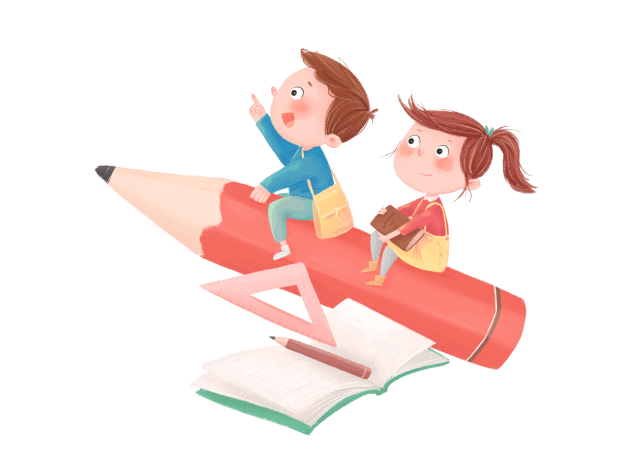 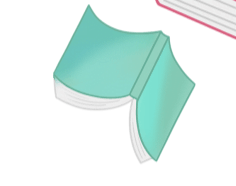 幼儿园安全教育存在的问题
点击输入简要文字内容，文字内容需概括精炼，言简意赅的说明分项内容。避免过渡页停留时间过长，观看者没有内容可以看。
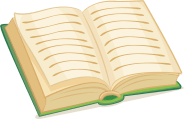 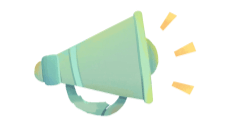 幼儿园安全教育存在的问题
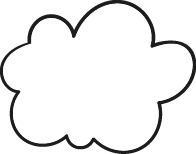 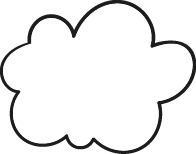 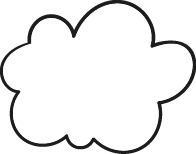 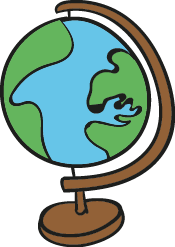 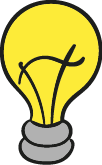 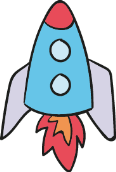 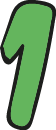 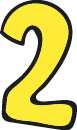 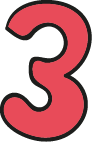 重安全保护，轻安全教育
重安全知识的灌输，轻安全行为的训练
重安全事务安排，轻安全教育研讨
PPT下载 http://www.1ppt.com/xiazai/
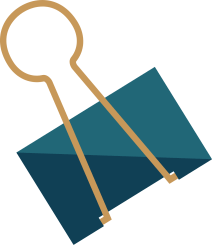 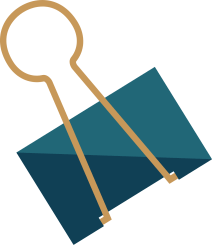 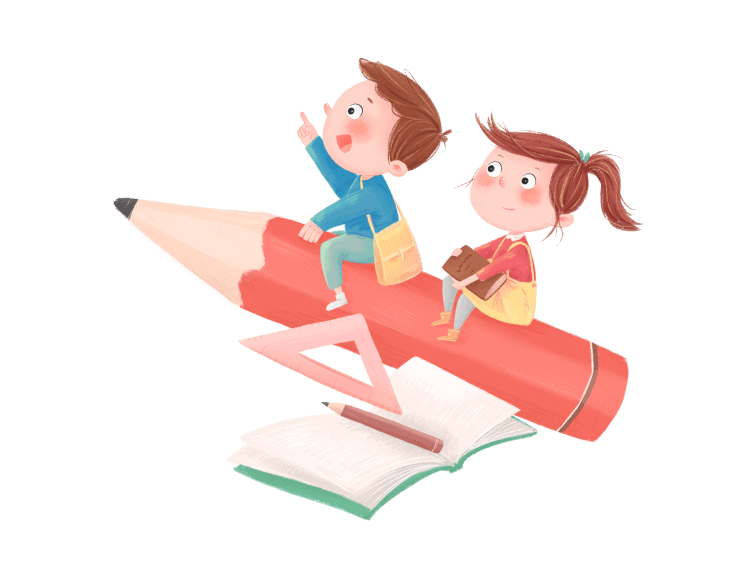 PART  03
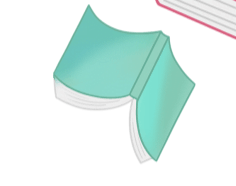 幼儿园安全教育原则及注意事项
点击输入简要文字内容，文字内容需概括精炼，言简意赅的说明分项内容。避免过渡页停留时间过长，观看者没有内容可以看。
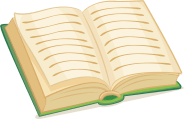 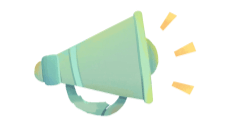 幼儿园安全教育原则及注意事项
02
03
01
04
注重渗透和整合
（在集体教学、一日生活、游戏中渗透和整合）
成人的榜样作用
适当运用奖惩手段
体验性学习
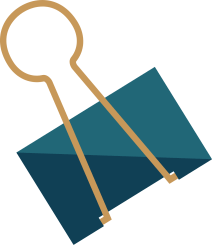 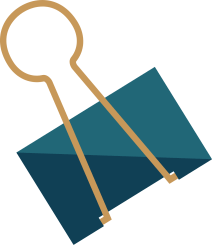 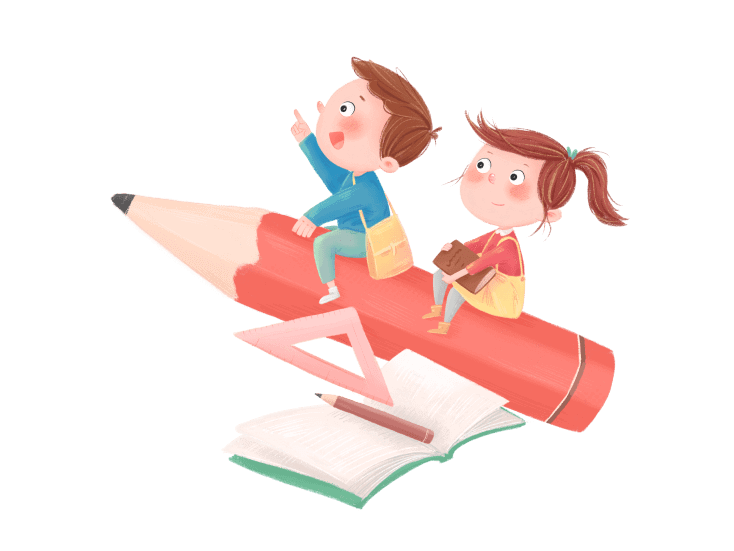 PART  04
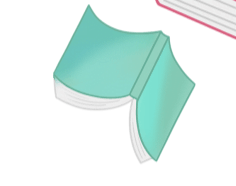 如何进行幼儿园安全教育
点击输入简要文字内容，文字内容需概括精炼，言简意赅的说明分项内容。避免过渡页停留时间过长，观看者没有内容可以看。
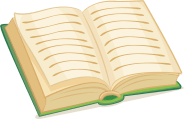 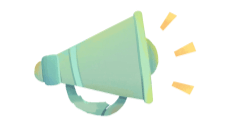 幼儿园安全教育包括两个方面
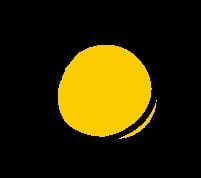 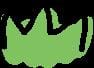 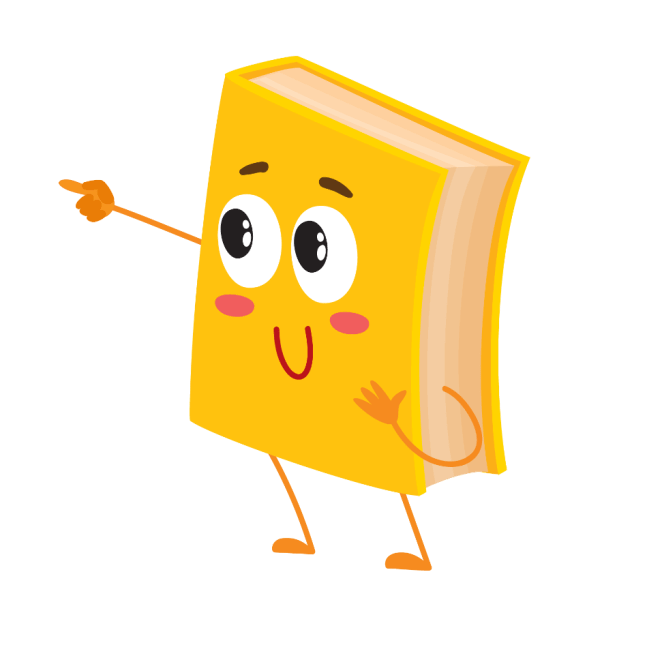 01
02
幼儿的安全教育
教师的安全教育
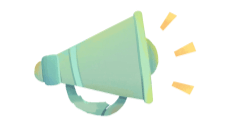 幼儿园安全教育包括两个方面
加强教师的安全教育，增强教师的安全保护意识和能力
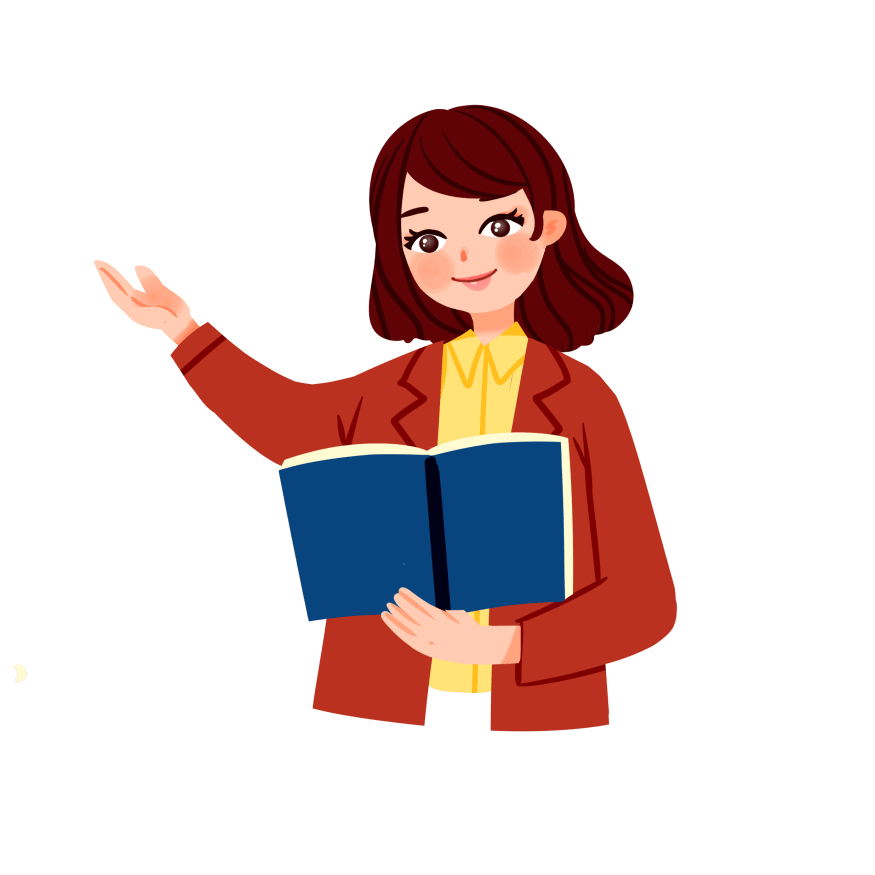 1、幼儿园应采取多种方式和途径对教师进行安全教育。
2、教师自身必须主动学习。
3、加强师德教育。 
4、善于收集和利用各类安全教育的课件、绘本或动画片，丰富教育资源。
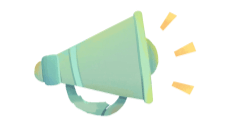 幼儿园安全教育包括两个方面
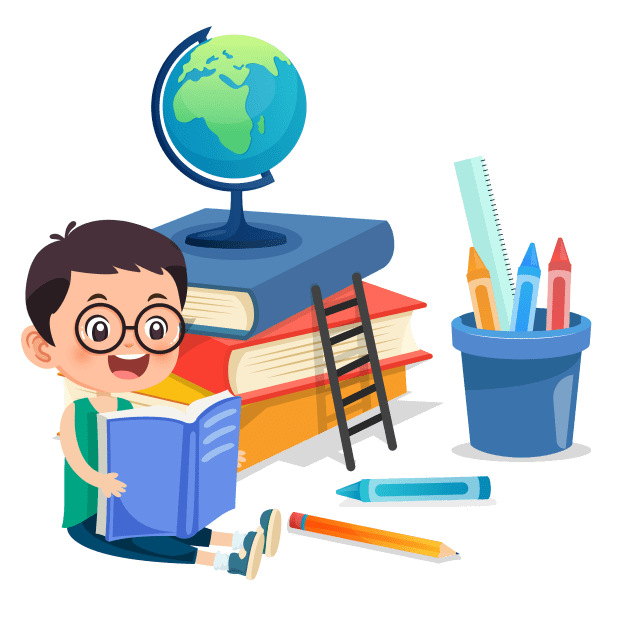 加强幼儿的安全教育，提高幼儿的自我防护能力
创设安全的生活环境，提供必要的保护措施
如：要把热水瓶、药品、火柴、刀具等物品放到幼儿够不到的地方；阳台或窗台要有安全保护措施；要使用安全的电源插座等
在公共场所要注意照看好幼儿；幼儿乘车、乘电梯时要有成人陪伴；不把幼儿单独留在家里或汽车里等
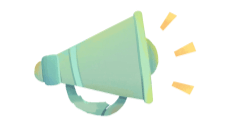 结合生活实际对幼儿进行安全教育
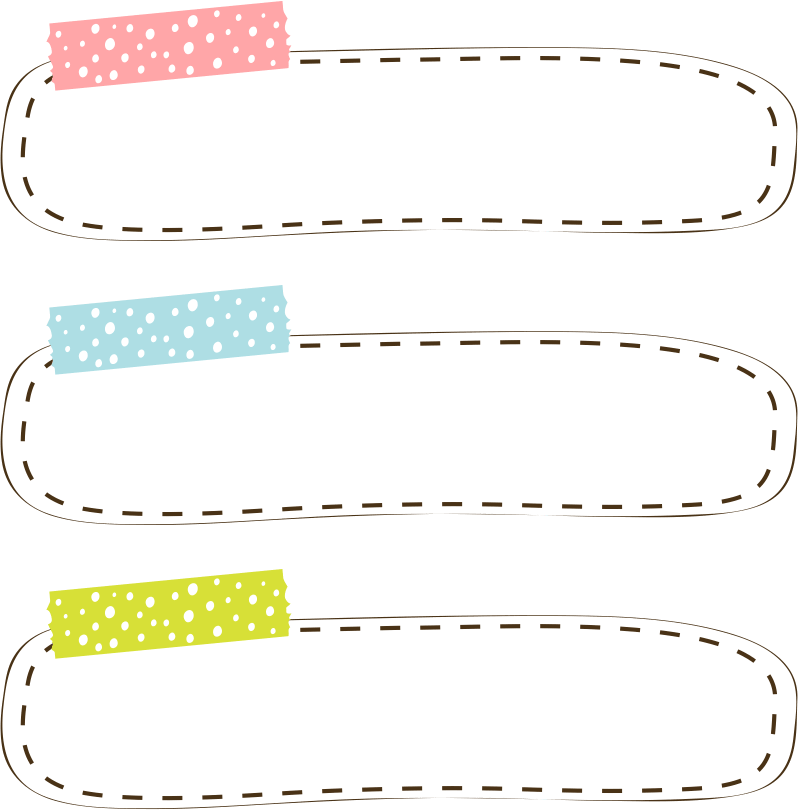 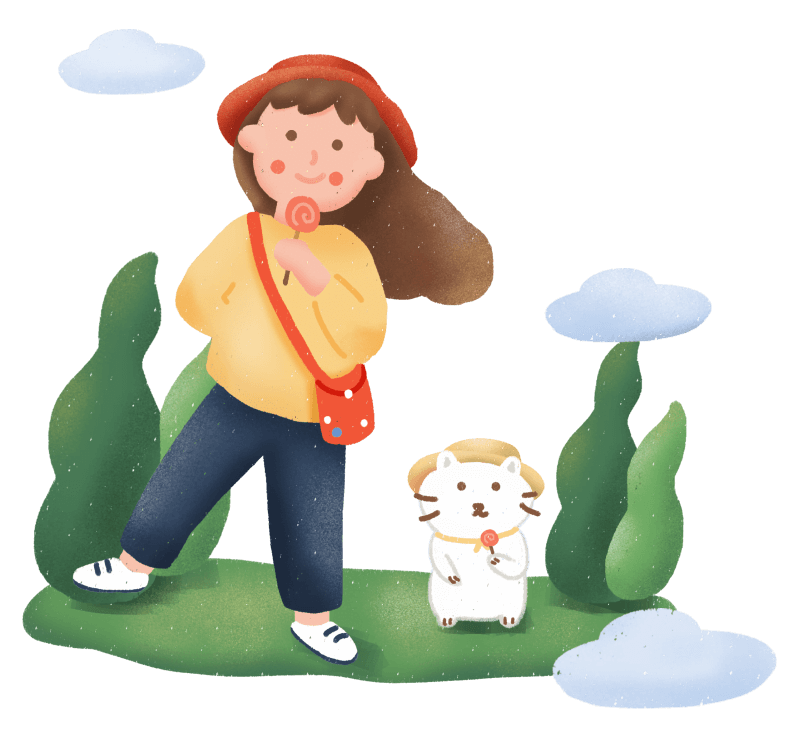 如：外出时，提醒幼儿要紧跟成人，不远离成人的视线，不跟陌生人走，不吃陌生人给的东西；不在河边和马路边玩耍；要遵守交通规则等
帮助幼儿了解周围环境中不安全的事物，不做危险的事。如不动热水壶，不玩火柴或打火机，不摸电源插座，不攀爬窗户或阳台等
帮助幼儿认识常见的安全标识，如：小心触电、小心有毒、禁止下河游泳、紧急出口等。告诉幼儿不允许别人触摸自己的隐私部位
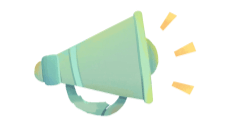 教给幼儿简单的自救和求救的方法
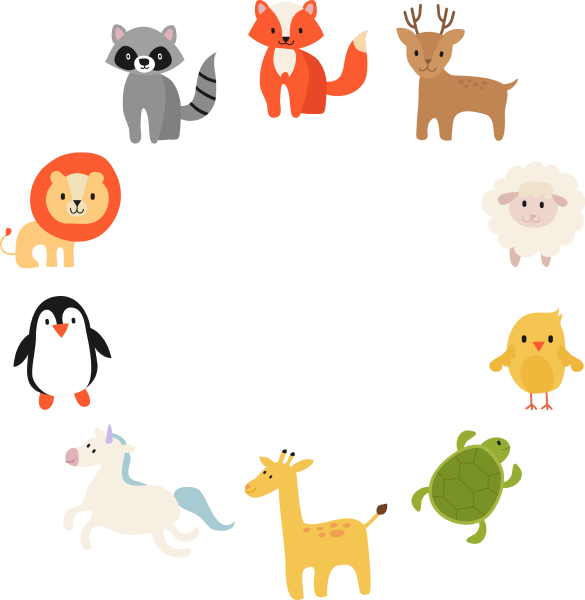 如：记住自己家庭的住址、电话号码、父母的姓名和单位，一旦走失时知道向成人求助，并能提供必要信息
可利用图书、音像等材料对幼儿进行逃生和求救方面的教育，并运用游戏方式模拟练习
自救与求救的方法
遇到火灾或其他紧急情况时，知道要拨打110、120、119等求救电话
幼儿园应定期进行火灾、地震等自然灾害的逃生演习
[Speaker Notes: https://www.ypppt.com/]
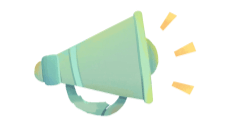 幼儿安全教育的具体内容
生活环境中的安全教育
◆进餐
◆户外活动
◆防触电
◆ 盥洗
◆自由活动
◆入园
◆睡眠
◆离园
◆行走
◆药物
◆开、关门
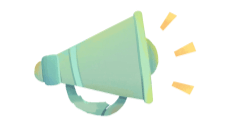 幼儿安全教育的具体内容
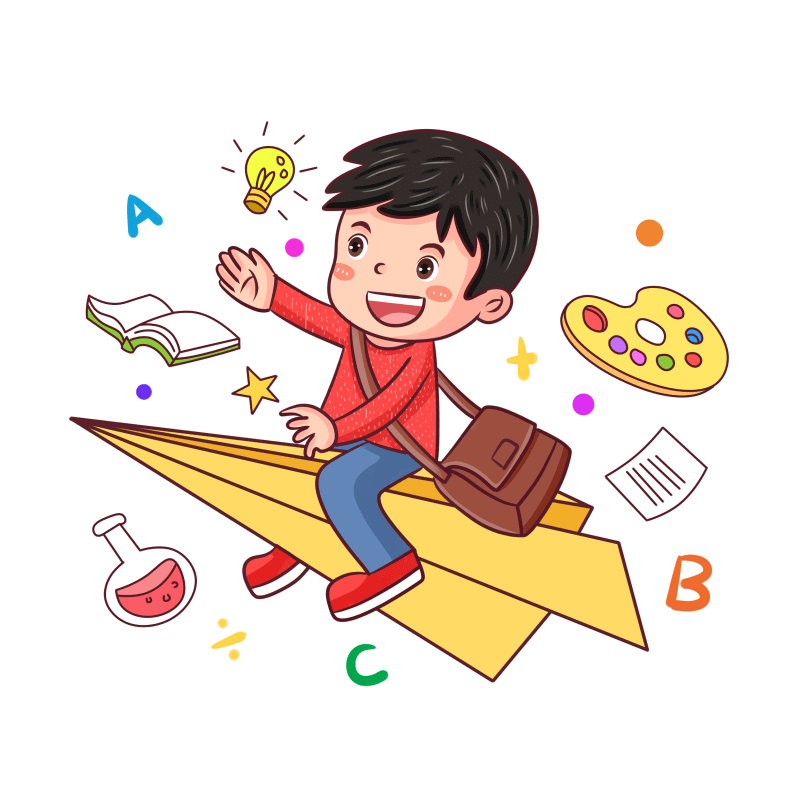 意外事故中的安全教育
防火、防烫伤
防雷电
LOREM
防洪水
防地震
防拐骗
防异物吸入
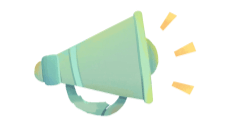 幼儿安全教育的具体内容
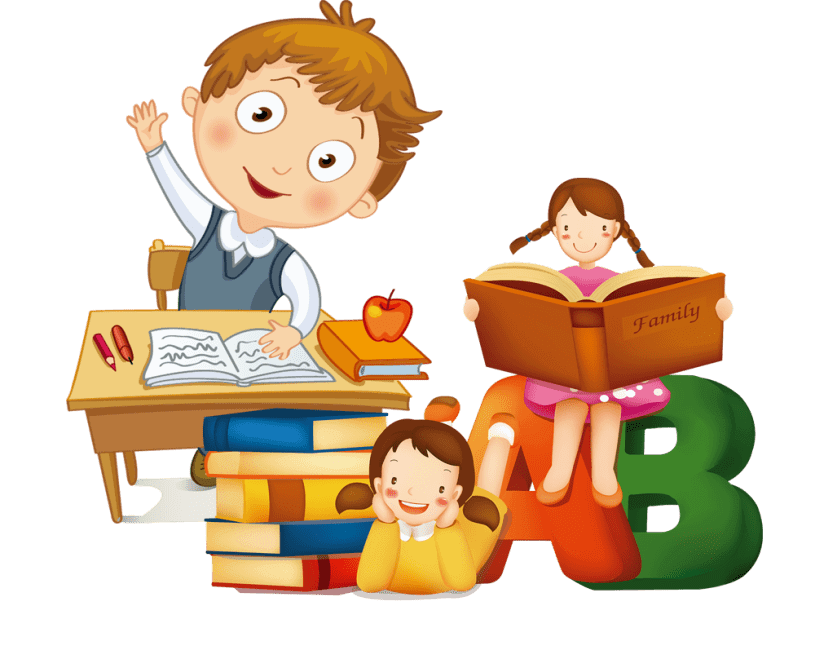 安全检查机制化
为确保幼儿安全，幼儿园后勤人员对园内的大型玩具、监控、消防设施、周边安全等进行定期排查
教育活动主题化
根据幼儿的年龄特点确定主题，并围绕主题进行安全教育。各班利用多媒体，组织幼儿收看“安全伴我行”教育片，让幼儿增加安全知识，提高自我保护能力。通过故事、游戏等活动，让幼儿知道应该注意的安全事项，懂得一些自我保护的方法
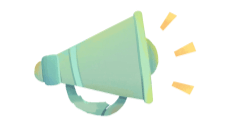 幼儿安全教育的具体内容
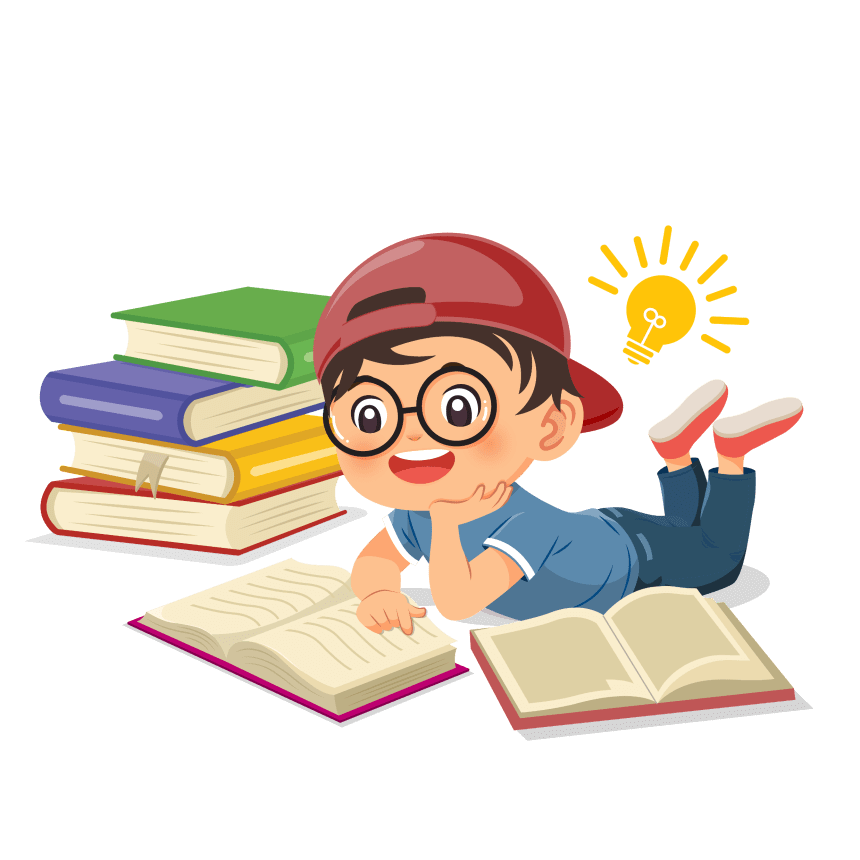 日常教育随机化
除了在主题活动中进行安全教育，老师们还将安全教育渗透到一日生活的各个环节中，努力为幼儿营造安全的生活环境
演习活动平常化
为了让教师做到“突发不乱，有序疏散”，让幼儿懂得“遇警不惊，逃离有序”。3月21日下午，幼儿园开展了全园消防安全演练活动。各类行政、后勤人员在听到警铃声后迅速到位，于楼道内、楼梯口及各安全通道处，通过口令加手势指导教师及幼儿从指定路线进行有序疏散。通过此次演练活动，各类人员的安全防范意识和灭火能力有所增强，幼儿进一步掌握逃生技巧和自救方法
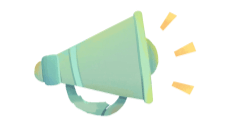 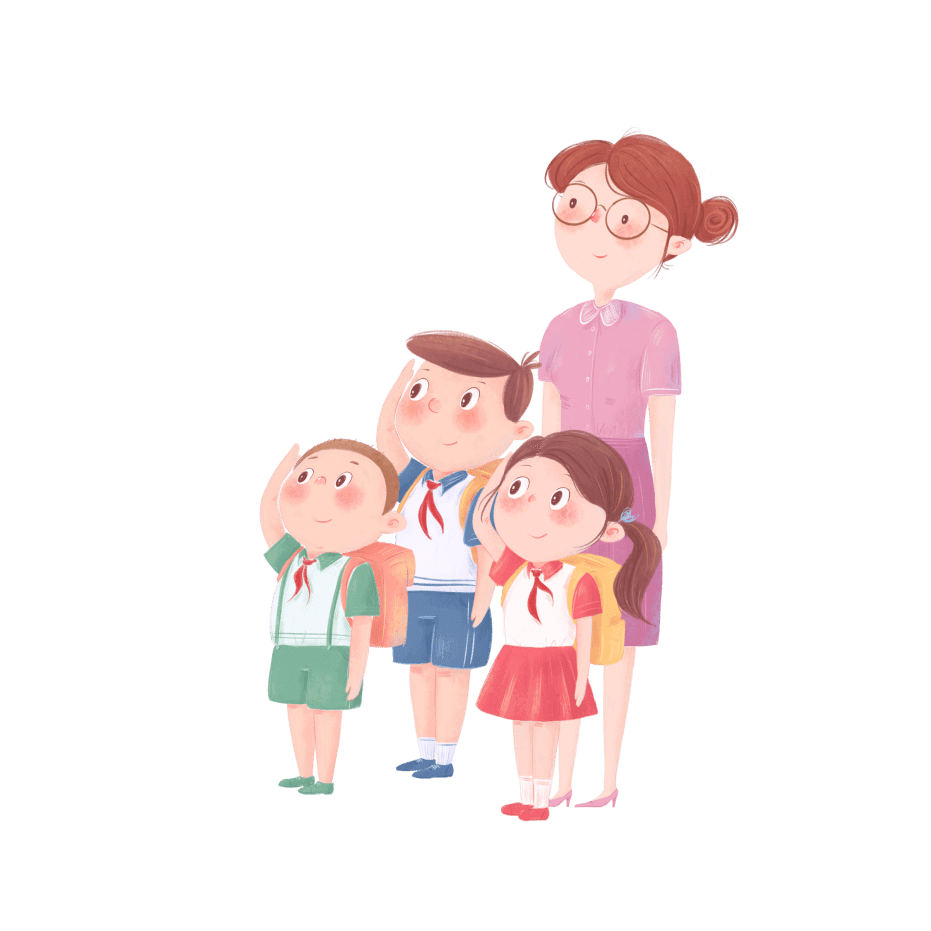 幼儿安全教育的具体内容
晨检工作意义重大，它将危险因素挡在园外，是幼儿园安全"最初的防线"。做好晨检工作，幼儿园需要注意
1.负责晨检的人员要严格执行"一摸、二看、三问、四查"的规定。
2.对于晨检中发现的有健康问题的幼儿，要及时进行治疗并保持关注。
3.幼儿进入教室后，教师和保育员要再检查一下幼儿的携带物品
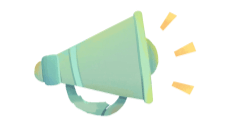 幼儿安全教育的具体内容
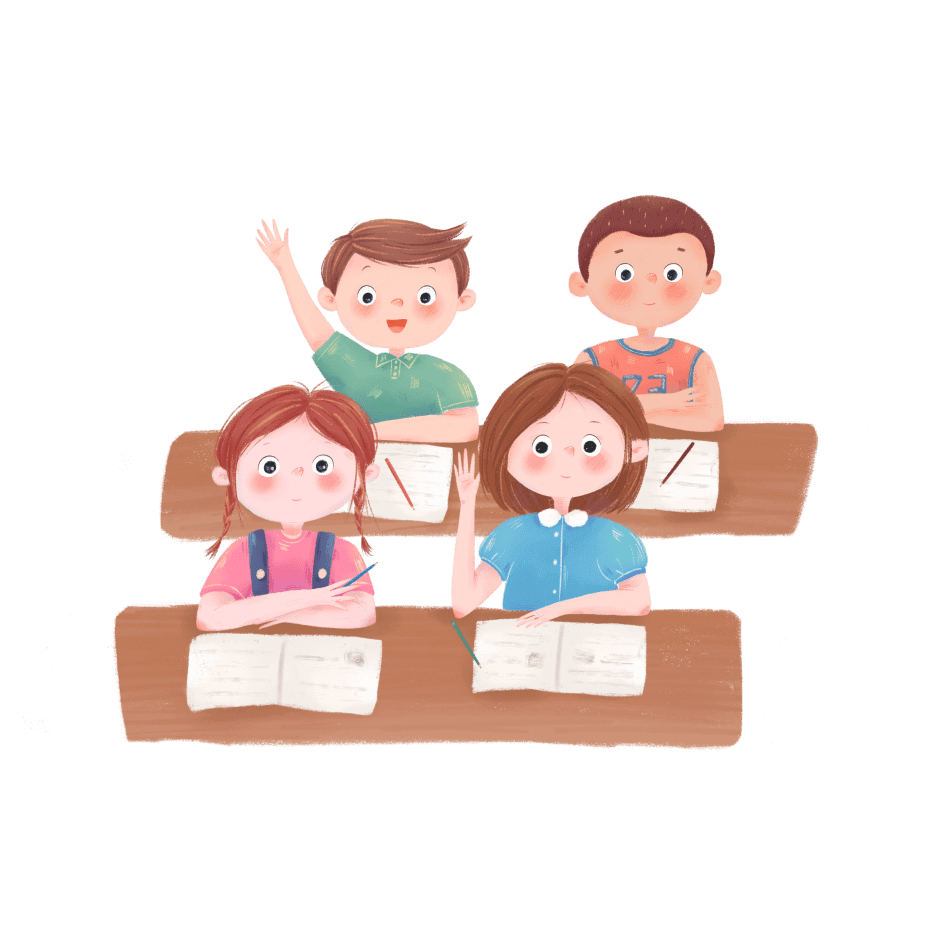 熟知幼儿出勤情况是保障幼儿安全的基础，做好考勤工作，幼儿园需注意
1.幼儿园应建立严格的考勤制度，及时联系未请假缺席的幼儿。
2.在园期间，各个活动环节后要清点人数，若发现缺席幼儿，要及时寻找并通知家长。
3.对于请病假的幼儿，教师要及时了解病因及情况，并通报保健老师。
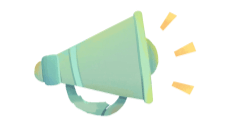 幼儿安全教育的具体内容
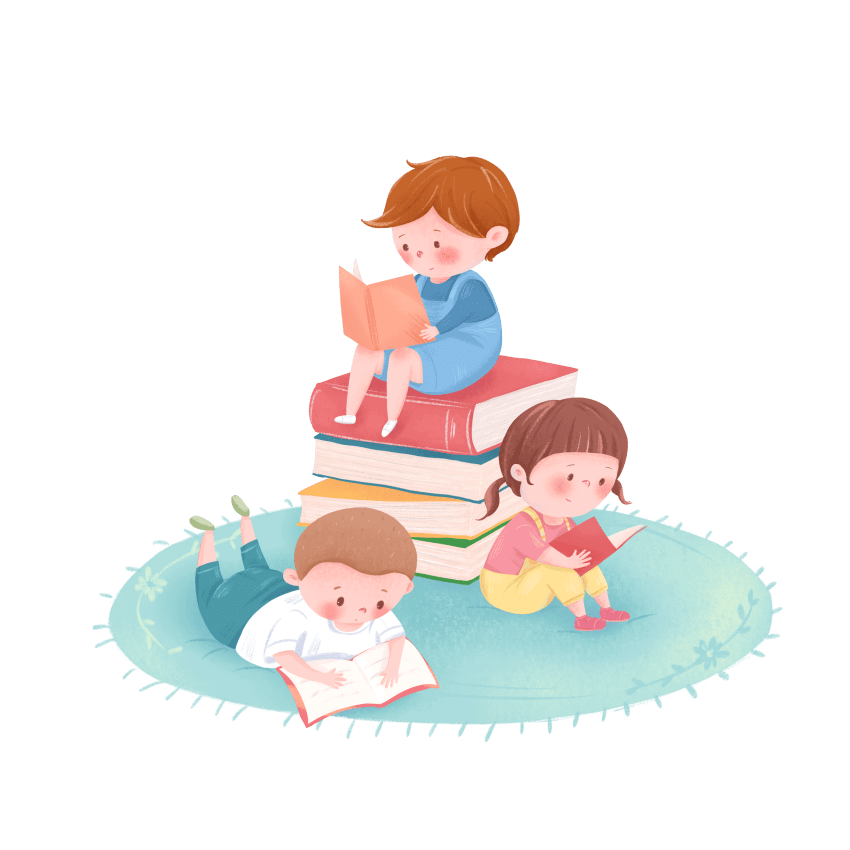 为了保障幼儿的安全，幼儿园应该
1.向家长开展相关安全教育。
2.晨检时检查幼儿穿着。
3.游戏、体育活动前，教师应该仔细检查幼儿穿着。
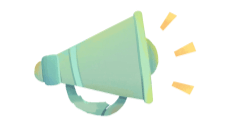 幼儿安全教育的具体内容
家长没来，不能让幼儿擅自离园
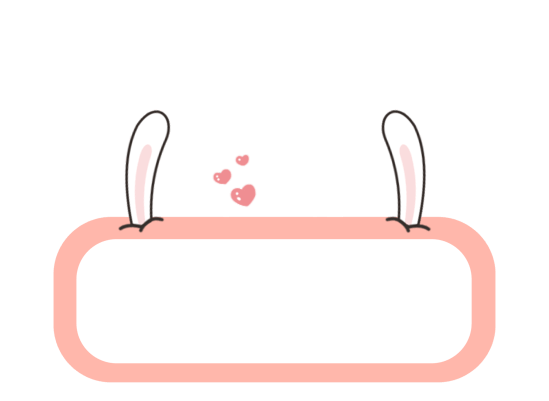 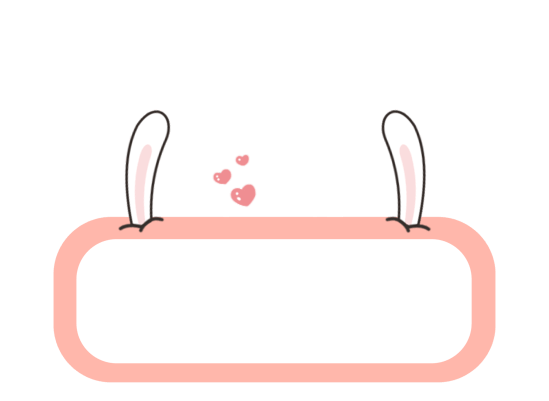 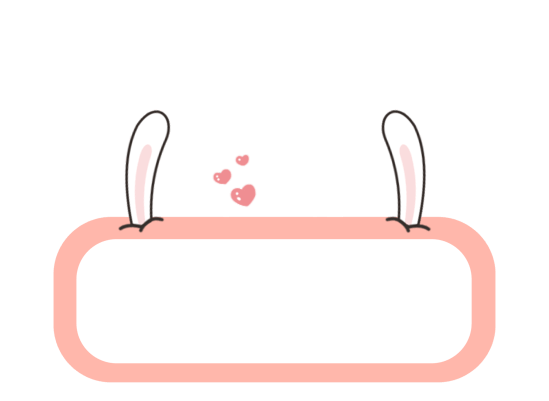 按时接送
专人看管
确定交接地点
1.幼儿园应对家长提出按时接送的要求，如若有特殊情况应及时告知幼儿园。
2.对于放学后无人接的幼儿，应派专人看管，绝不能让幼儿擅自离园。
3.交接地点一般在教室门口，对于校车接送的幼儿园，要注意把孩子送到家长手中。
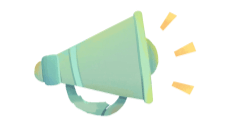 幼儿安全教育的具体内容
对于"代接"，要保持高度警惕
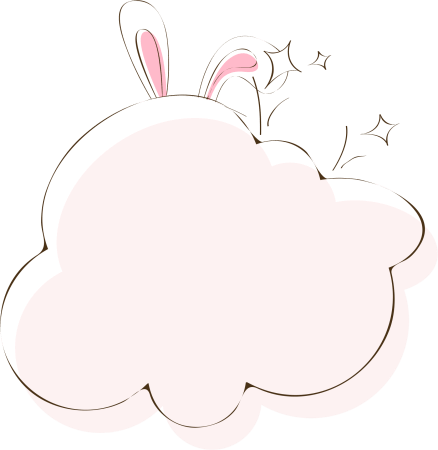 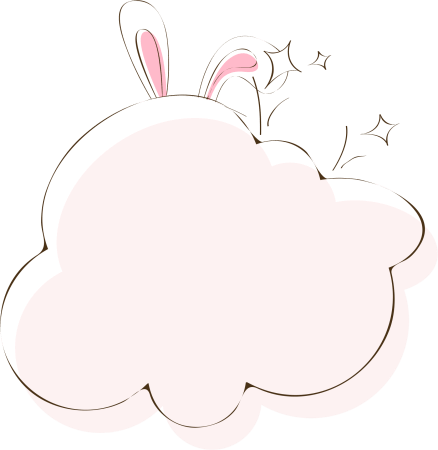 1.有人来代接幼儿时，应该出具家长的授权书或与家长取得联系，证明情况。
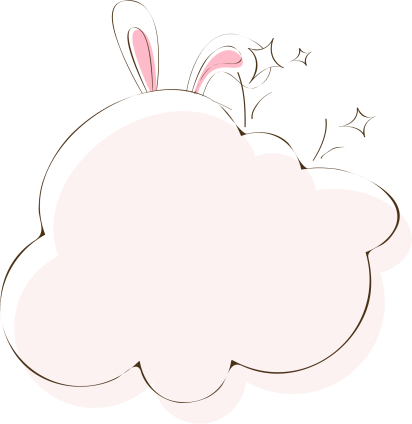 3.教师要熟悉、能辨认每一名幼儿的固定接送人。
2.一旦发现幼儿被可疑人员接走，要立即通知幼儿家长，必要时向公安机关报案。
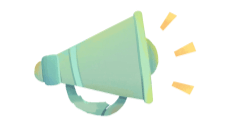 幼儿安全教育的具体内容
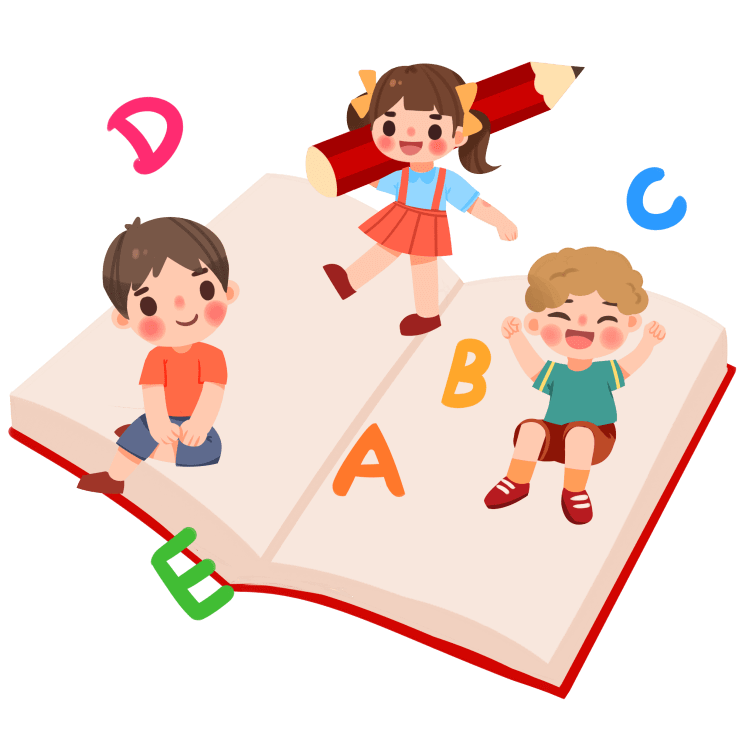 对于离异家庭，要格外注意
1.对于离异家庭，教师要格外注意，不把幼儿交给约定的接送人以外的人员。
2.离异后，幼儿园应督促父母双方选定约定的接送人。
3.原则上，幼儿园不应该成为不直接抚养幼儿的一方探视幼儿的场所。
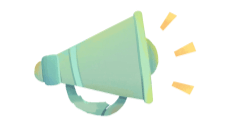 幼儿安全教育的具体内容
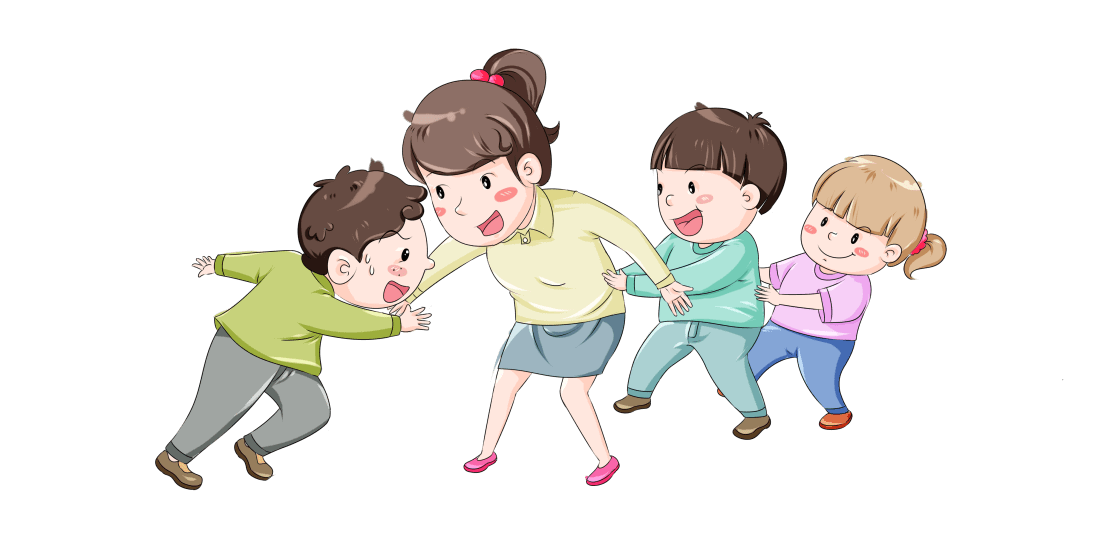 离园时间也不要忽略对幼儿的看管
1.离园时间，教师不应该只顾与家长沟通。此时人来人往，教师要格外注意幼儿的安全状况。

2.幼儿园要提醒已经接到孩子的家长不要停留过久。
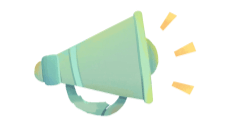 幼儿安全教育的具体内容
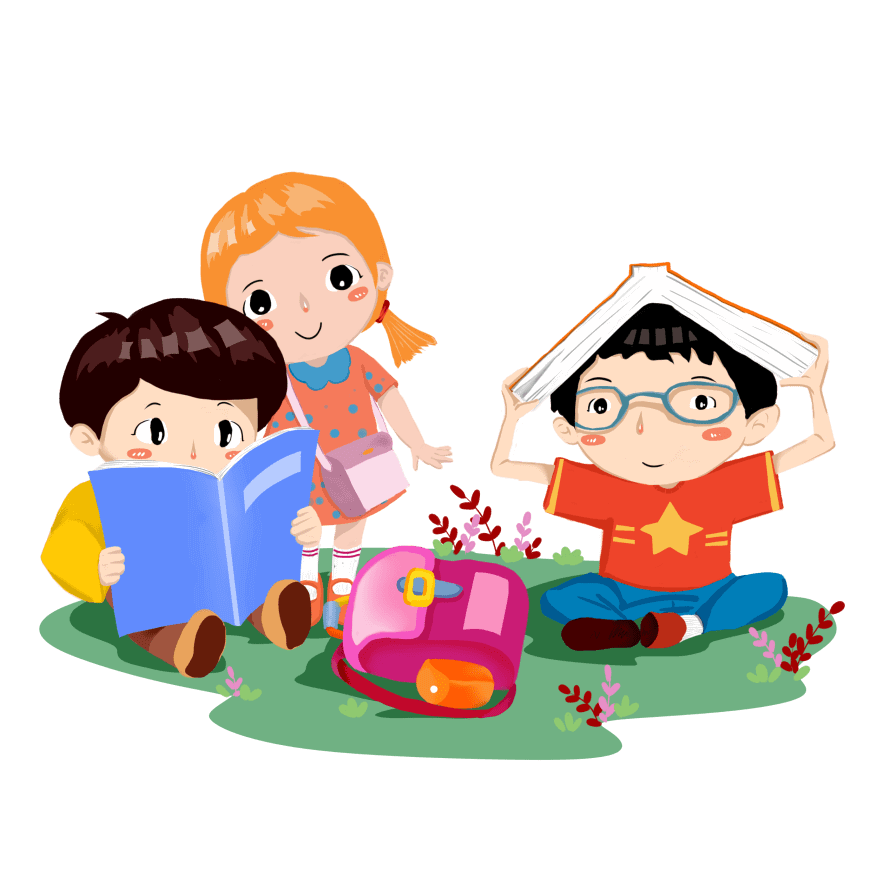 走失：幼儿走失是幼儿园经常发生的安全事故，幼儿园要对症下药，全面防范幼儿走失
1.上学时，家长应该将幼儿送到教师手中后再离开；同样，放学时，教师也一定要把幼儿送到家长手中。
2.上学期间，教师要配合保健老师做好幼儿的考勤工作。
3.上学期间，教师要把好教室的门，防止幼儿擅自离开。
4.每年开学之初，要对刚入园的孩子特别关照，防止因分离焦虑而擅自离园。
5.要对幼儿开展防走失、防拐骗的安全教育。
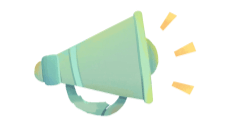 幼儿安全教育的具体内容
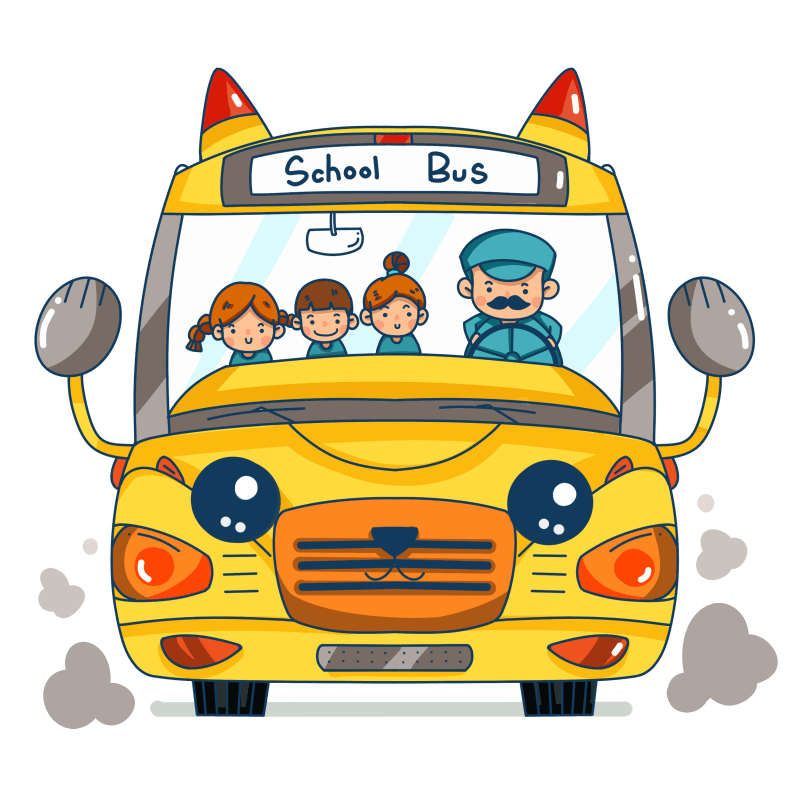 校车及司机要专业
1.校车应按国家标准设计、制造，不私自拼装、改装。
2.聘用具有专业资格的驾驶人员来驾驶校车。
3.应建立完善的校车安全制度，定期对校车进行安全维护、对驾驶人进行安全教育。
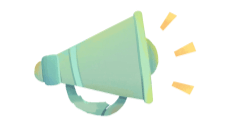 幼儿安全教育的具体内容
建立专人跟车管理制度
行车前，清点人数、确保所有幼儿安全落座后方可发车
到达目的地后，要再次清点人数，确认所有幼儿下车后照管人员方可下车
01
02
03
04
05
安排专业人员跟车照看幼儿，并定期对其进行安全教育
行车过程中，照管人员要及时阻止幼儿大闹、离开座位等危险行为
一旦发生交通事故，要立即报警，并将幼儿撤离到安全区域
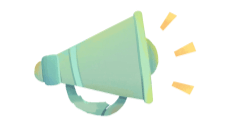 幼儿安全教育方法
环境熏陶法
日常强化法
01
03
05
STEP
STEP
STEP
STEP
STEP
02
04
活动渗透法
游戏模拟法
家园互动法
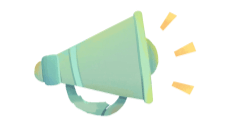 抓住关键环节，强化常规管理
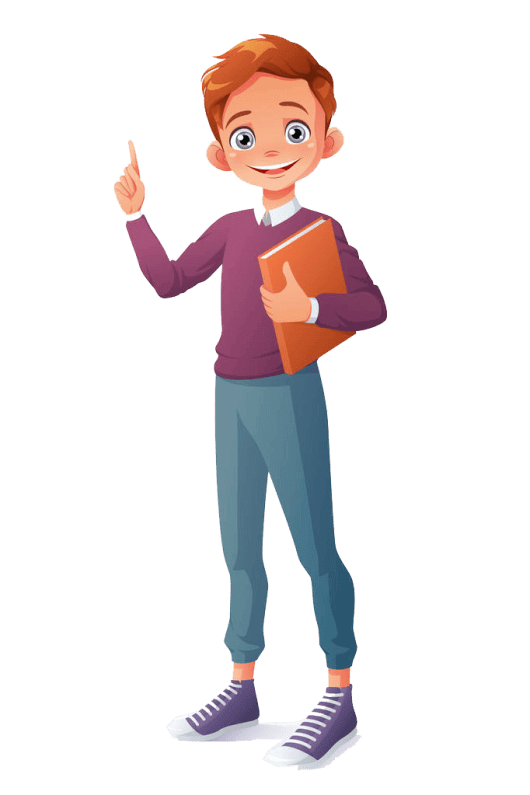 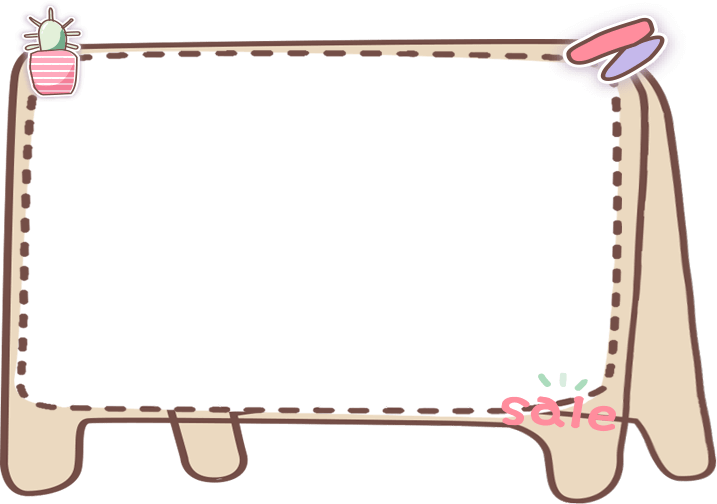 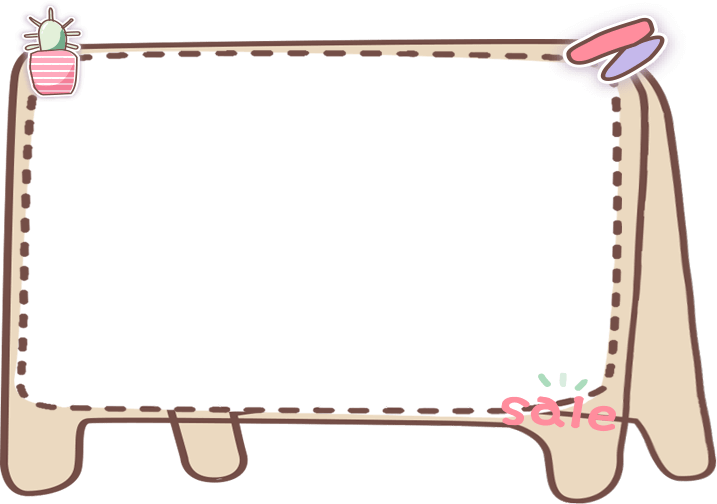 1.严把门卫值班关。
6、严把楼道守护关。
2.严把幼儿晨检关。
7.严把幼儿服药关。
3.严把幼儿接送关。
8.严把食品卫生关。
4、严把新生入园关。
9、严把传染病预防关。
5.严把午餐、午睡关。
10.严把安全检查关。
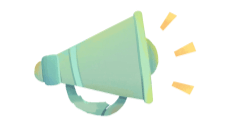 幼儿园安全事故的应急处置
诚恳致歉，登门探望
主动沟通，及时理赔
01
03
05
02
04
保持冷静，及时处理
积极配合，调查取证
认真分析，深刻反思
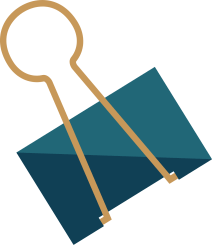 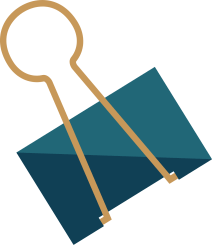 感谢您的观看
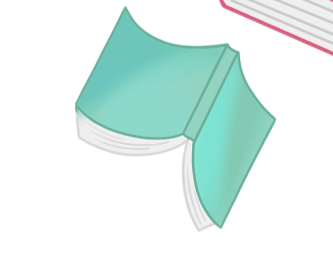 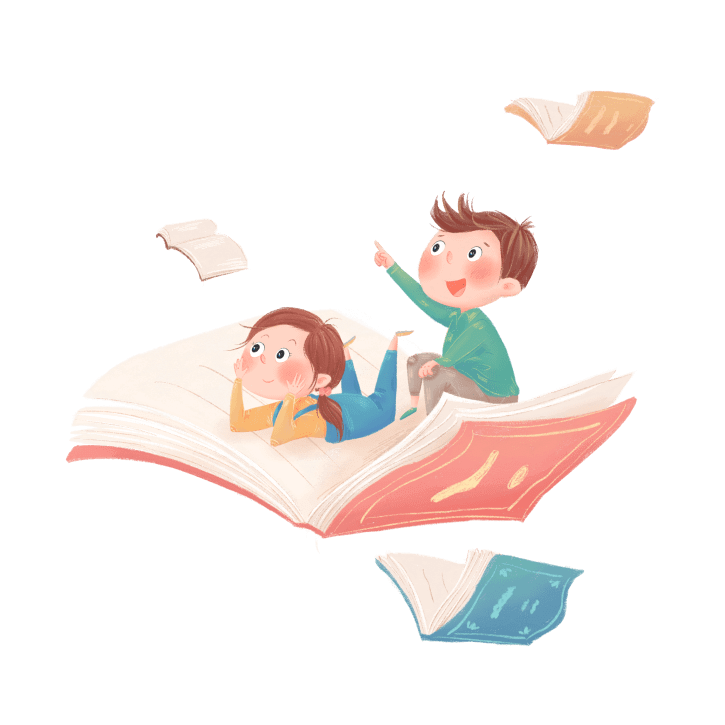 THANK YOU FOR WATCHING
汇报人：优品PPT   时间：20XX.X
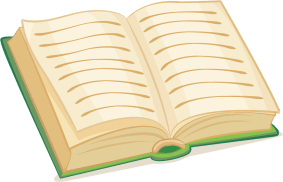 更多精品PPT资源尽在—优品PPT！
www.ypppt.com
PPT模板下载：www.ypppt.com/moban/         节日PPT模板：www.ypppt.com/jieri/
PPT背景图片：www.ypppt.com/beijing/          PPT图表下载：www.ypppt.com/tubiao/
PPT素材下载： www.ypppt.com/sucai/            PPT教程下载：www.ypppt.com/jiaocheng/
字体下载：www.ypppt.com/ziti/                       绘本故事PPT：www.ypppt.com/gushi/
PPT课件：www.ypppt.com/kejian/
[Speaker Notes: 模板来自于 优品PPT https://www.ypppt.com/]